○○実行委員会（補助事業者名）の取組
（令和○年度 Innovate MUSEUM採択事業）
事業名及び中核館
○○○　　（中核館：○○）
事業
イメージ図
交付要望額
イメージ写真
中核館の写真
交付要望額：○○○,○○○円（○○○支援事業）
主な連携先
○○○、○○○、○○○、
事業概要
○○○○○○
事業のモデル性・先進性
①　○○○○・・・・
②　○○○○・・・・
○○○○実行委員会の取組（ロジックモデル）
事業アウトカム
事業アウトプット１
事業の取組１
○○○○
○○○○
○○○○


○○○○


○○○○
事業アウトプット２
事業の取組２
○○○○
○○○○
事業の実施
事業アウトプット３
事業の取組３
○○○○
○○○○
記載例
ひらけ！ミュージアム実行委員会の取組
（令和○年度 Innovate MUSEUM採択事業）
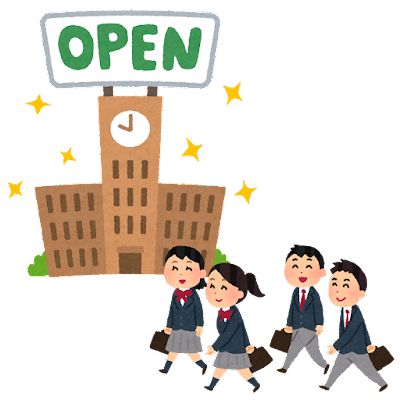 事業名及び中核館
市民のための博物館実現事業（中核館：ひらく市民ミュージアム）
交付要望額
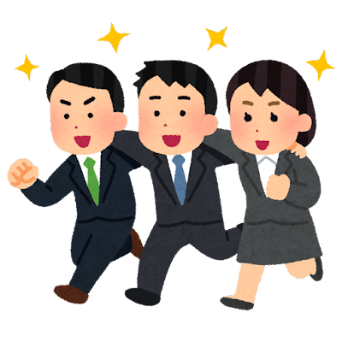 交付要望額：５,０００,０００円（地域課題支援事業）
主な連携先
市民ライブラリひらく、NPOひらく
事業概要及び目的
本事業では、ひらく市民が地域の様々な課題を発見・認識し、その解決に取り組むことを、社会教育・社会参画の視点から支援する。ひらく市民ミュージアムを中核とした社会教育施設連携と、社会教育士の連携、市民サークルの活動により、課題解決を通して、ミュージアムが有する地域文化資源と機能を理解し、地域への愛着やシビックプライドを醸成するとともに、多世代にわたるコミュニティの活性化を達成する。
事業のモデル性・先進性
①　ミュージアムオープンデーを定期的に設け、バックヤードを含めた博物館機能と所蔵資料をオープン化する。
②　MLのレファレンスを有機的に接続し、市民の総合的学習の基盤を整えるとともに、社会教育士によるコーディネートにより連携と協働の体制を整備することで、自治体レベルの社会教育連携モデルを提示する。
記載例
（仮称）ひらけ！ミュージアム実行委員会の取組（ロジックモデル）
事業の取組１
事業アウトプット１
事業アウトカム
開催日数：10日
のべ参加者：100人
参加者の年齢構成：
　10代/●名、20代/●名
　30代/●名・・・・
博物館に関するアンケート調査と分析
ミュージアムオープンデーの開催
市民が博物館を気軽に利用できるようになる。

市民が地域の課題を認識し、その解決のために主体的に博物館の機能を活用するようになる。

課題解決により地域への愛着やシビックプライドが高まる。
自己実現の場として多様な人材が博物館活動に参加する。
社会参画を通してコミュニティが活性化する。

市民の学習や探求活動の場としての博物館が、地域の暮らしに欠かせないものとして市民に親しまれながら発展する。
事業アウトプット２
事業の取組２
座談会の開催：3回
座談会への参加者：40名
収集された課題数：20件
メディアでの報道：5件
座談会記録集の刊行
地域が抱える課題についての聞き取り調査及び座談会を開催する
事業の実施
事業の取組３
事業アウトプット３
図書館とのレファレンス連携：60件
社会教育士のサークル参加：15日
サークル参加者：60名
年間開催日数：25日
研究発表会の開催：2回
研究成果の展示：1回
研究報告の刊行：2冊
社会教育連携と市民参加の調査研究サークルの立ち上げ